1914-1918:de Wereld in Oorlog
Auteurs:  Ms. Susan M. PojerHorace Greeley H. S.Chappaqua, NY
Verschillende visies
“Familie Vete”
  “Val van de Adelaars”
  “De oorlog die aan alle oorlogen een einde maakt”
  “De oorlog om democratie’”
Oorzaken van de oorlog
De Eerste Wereldoorlog: Oorzaken
De Eerste Wereldoorlog (WOI) had veel oorzaken : het is moeilijk aan te geven welke het belangrijkste is.
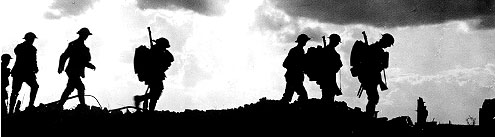 1. Bondgenootschappen 1914
Triple Entente of Geallieerden:
Engeland
Frankrijk
Rusland
Driebond of Centralen
Duitsland
Oostenrijk-Hongarije
Italie
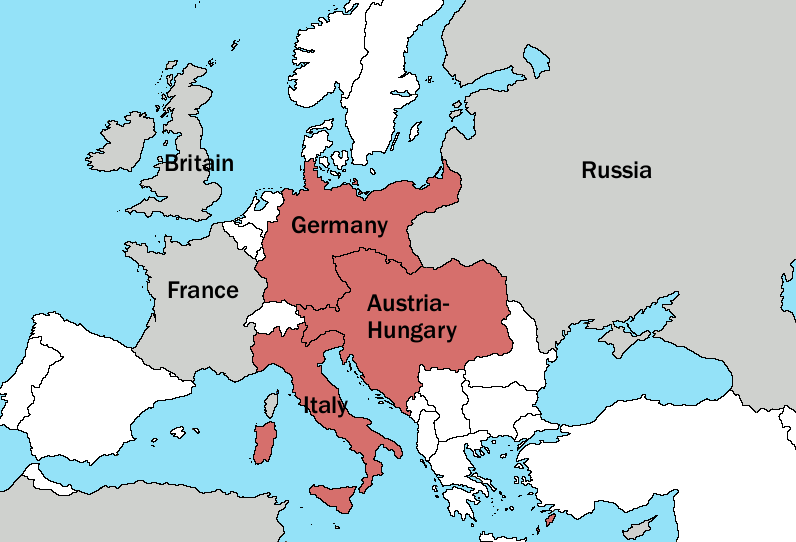 1. Bondgenootschappen
Driebond / Centralen :
Triple Entente / 
Geallieerden:
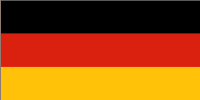 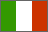 Italie loopt over Turkije doet mee!
Geallieerden:
Centralen:
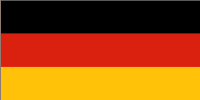 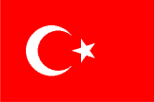 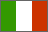 2. Militarisme
Er was een grote bewondering voor het leger: militarisme.



Door industrialisatie draaiden wapenfabrieken op volle toeren
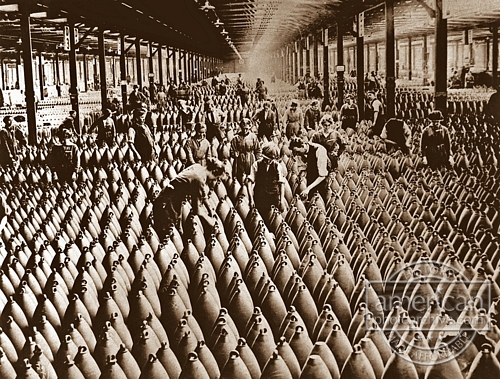 2. Militarisme
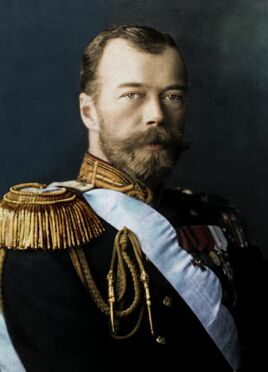 Ook de drie keizers waren dol op militair vertoon.

Nicolaas II van Rusland:
	‘Ontwapening is een idee van Joden, Socialisten en hysterische vrouwen’
Nicolaas II van Rusland
Wilhelm II van
Duitsland
Frans Jozef van 
Oostenrijk
2. Militarisme & Wapenwedloop
3. Imperialisme
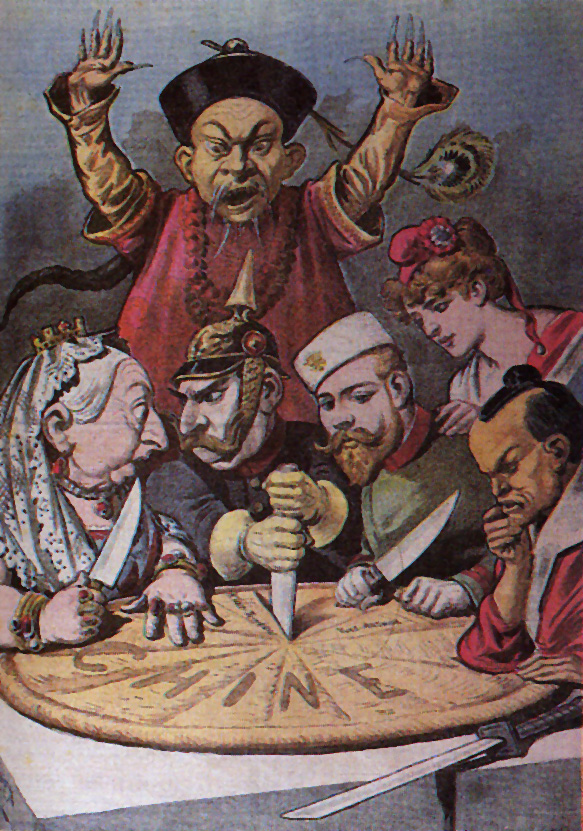 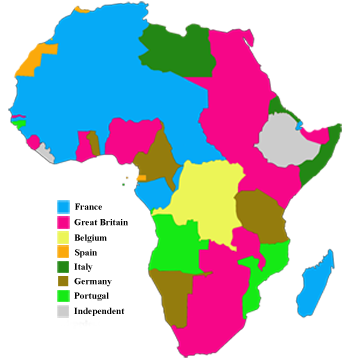 Machtige Europese landen concurreren om stukken land in Afrika en Azië (voor grondstoffen, afzetgebieden en aanzien)
Hierdoor kreeg Duitsland het aan de stok met Frankrijk, maar vooral met Engeland.
4. Nationalisme
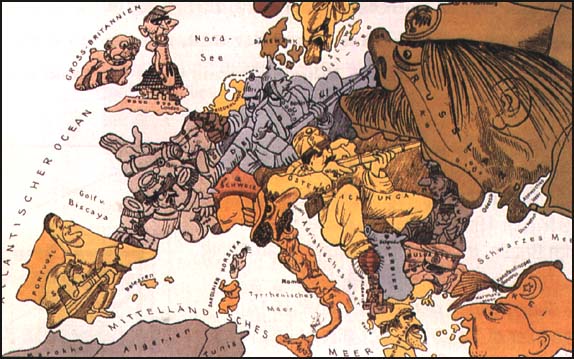 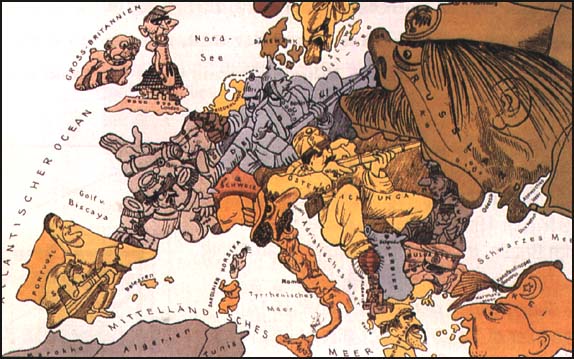 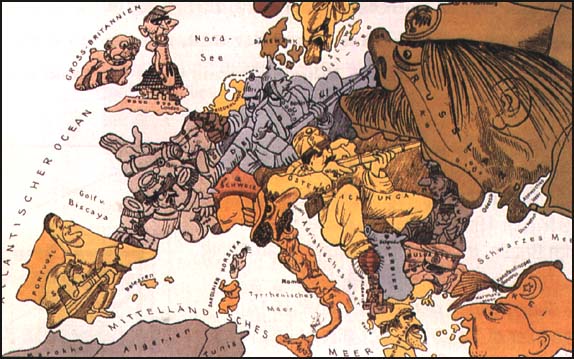 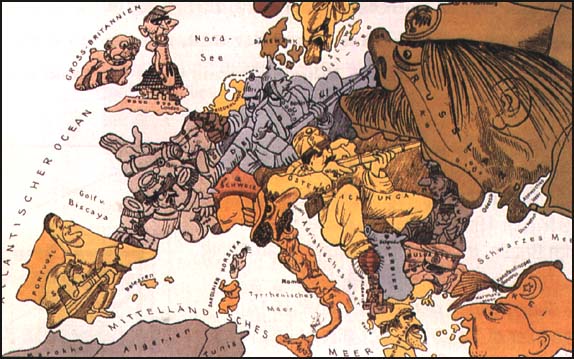 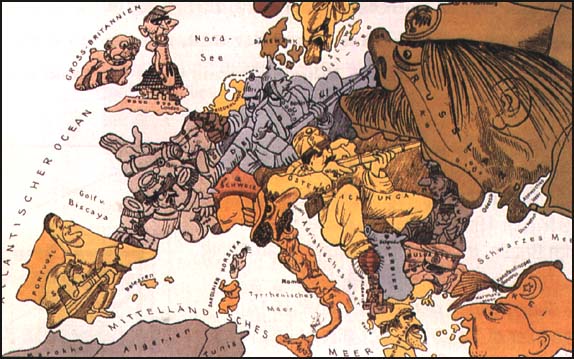 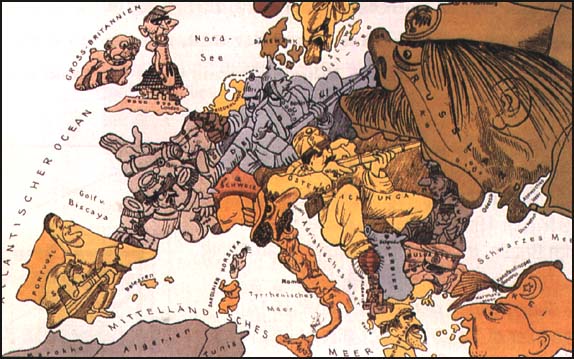 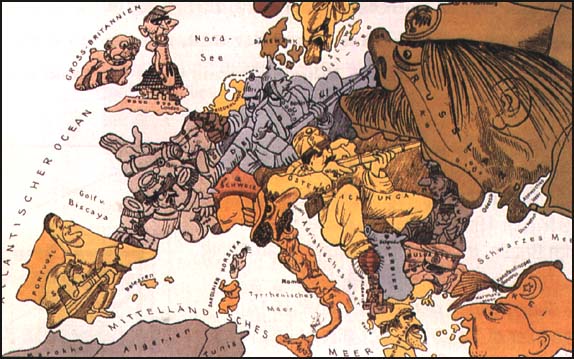 4. Nationalisme
Nationalisme: liefde voor eigen volk en/of land
4. Nationalisme
FRANKRIJK HAAT DUITSLAND
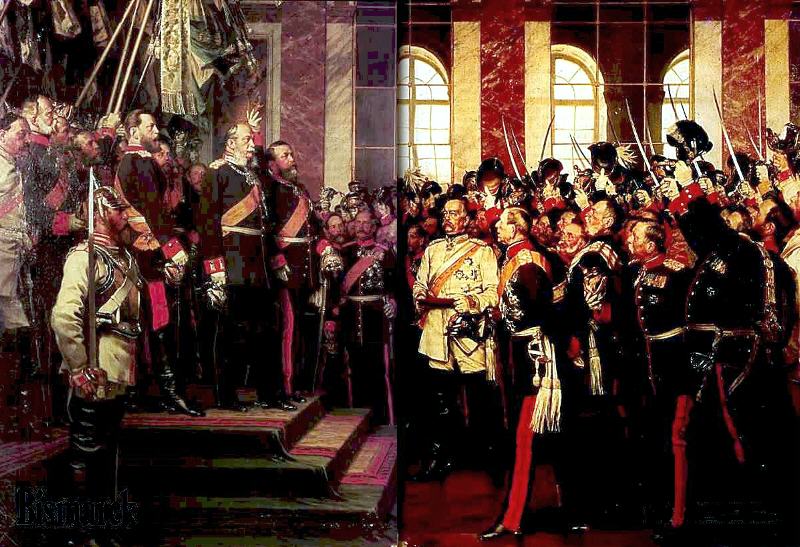 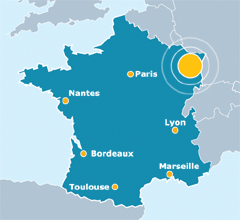 Frankrijk wil wraak op Duitsland voor het verlies van Elzas-Lotharingen
in de Frans-Duitse oorlog (1870 – 1871).
Nationalisme:  De Balkan, 1914
Het ‘Kruitvat’ van Europa!
4 Nationalisme: Spanningen op de Balkan
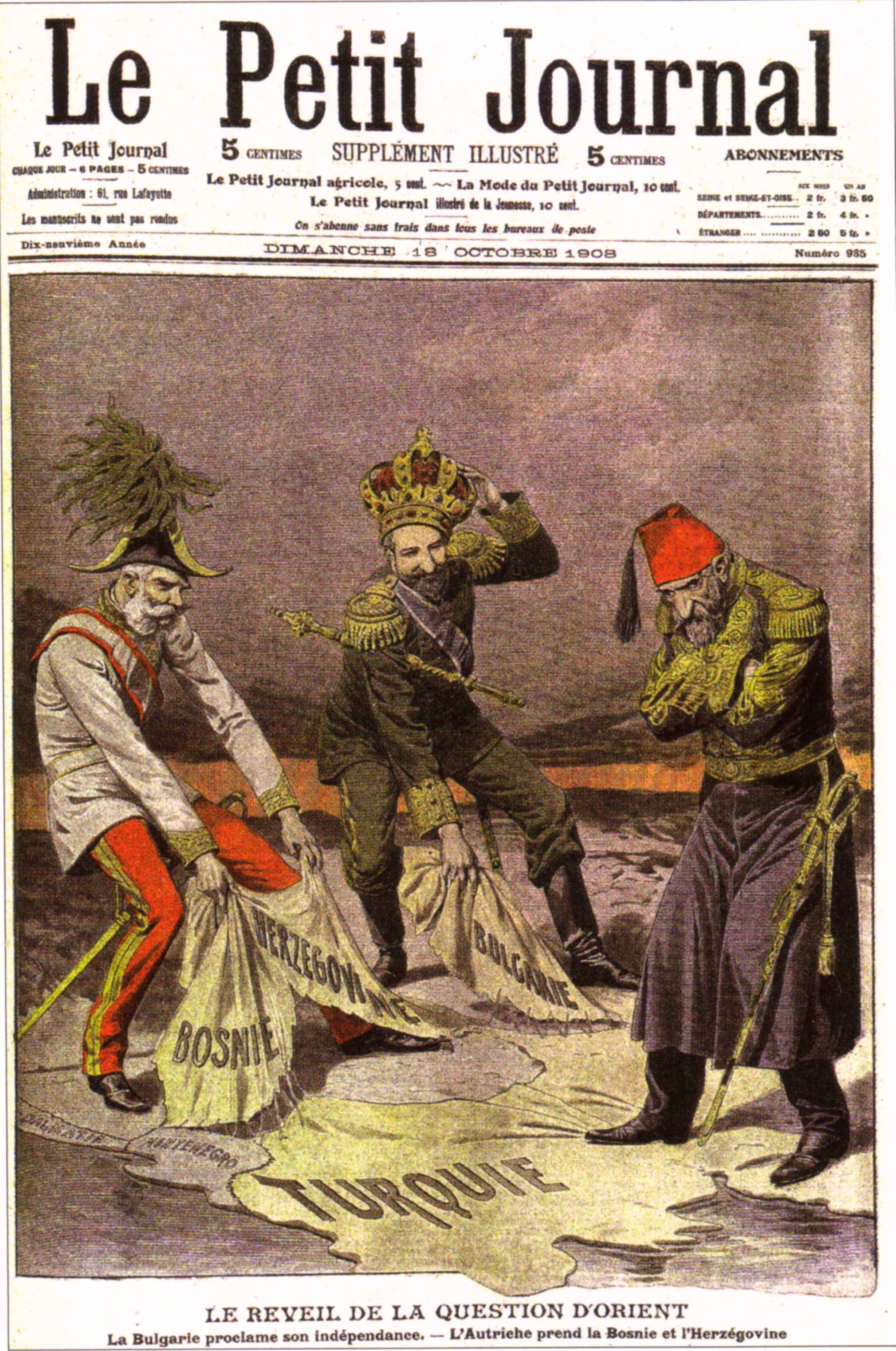 OOSTENRIJK-HONGARIJE / DE BALKAN
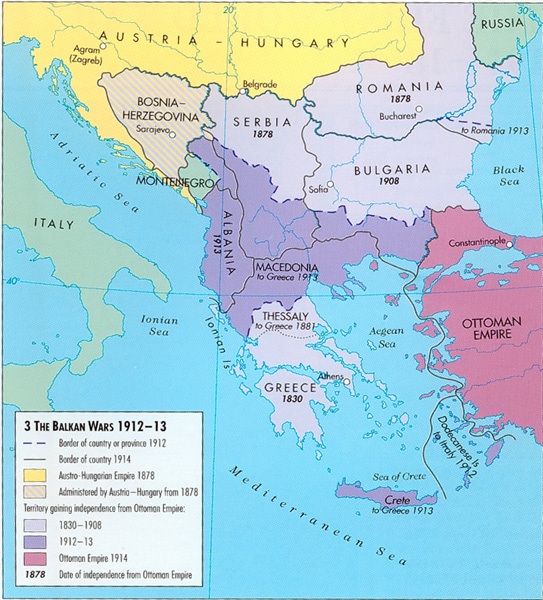 Het Ottomaanse Rijk (Turken) stort in.
Volken willen een eigen land: Grieken, Roemenen, Bulgaren
Bosnie-Hercegovina wil bij Servie, maar wordt ingepikt door Oostenrijk-Hongarije
Rusland doet mee; Middelandse Zee: havens!
De directe oorzaak
Aartshertog  Franz Ferdinand & gezin
De Moordaanslag:  Sarajevo
De Moordenaar:
GavriloPrincip
Wie begon de oorlog?
Het Schlieffen Plan
Duits geweld tegen Belgische burgers
Mobilisatie
Thuis met kerst!
Een frisse, vrolijke oorlog!
Nationalisme!
It's a long way to Tipperary,
       It's a long way to go;
       It's a long way to Tipperary,
       To the sweetest girl I know!
       Goodbye, Piccadilly,
       Farewell, Leicester Square,
       It's a long, long way to Tipperary,
       But my heart's right there!
Wervings Posters
Australische Soldaat
Soldaten van de centralen
Een Duitser neemt afscheid van zijn moeder
Oostenrijk-Hongaarse Soldaten
Nieuwe Franse Soldaten
Een Duits jongetje dat soldaatje speelt
Gemobiliseerde soldaten
Vrouwen in de oorlog
In Propaganda: de oorlog financieren
Werving voor het leger
Arbeidster in munitiefabriek
Franse fabrieksarbeidsters
Duitse fabrieksarbeidsters
Vrouwen in de landbouw
Vrouwelijke Ambulance chauffeuse
Verpleegsters Rode Kruis
Vrouwelijke hulptroepen
Rusland: vrouwelijke soldaten
Spionnen
“Mata Hari”
 Echte naam:    Margaretha    Geertruide    Zelle
 Duitse spion?!
Posters:Oorlogs Propaganda
Australische Poster
Amerikaanse Poster
Geld voor de oorlog
Duitse Poster
Denk aan uw kinderen!
Het Westelijke Front:Vernietigingsoorlog
Westelijk en Oostelijk front
Het Westelijk Front
Loopgravenoorlog
Loopgravenoorlog
“Niemandsland”
Verdun – Februari, 1916
Duits Offensief
500.000 slachtoffers aan elke kant
De Somme – Juli, 1916
60.000 Britse slachtoffers op 1 dag!
 Ruim 1.000.000 slachtoffers in 5 maanden
Oorlogs HEL !!
Slachtoffers
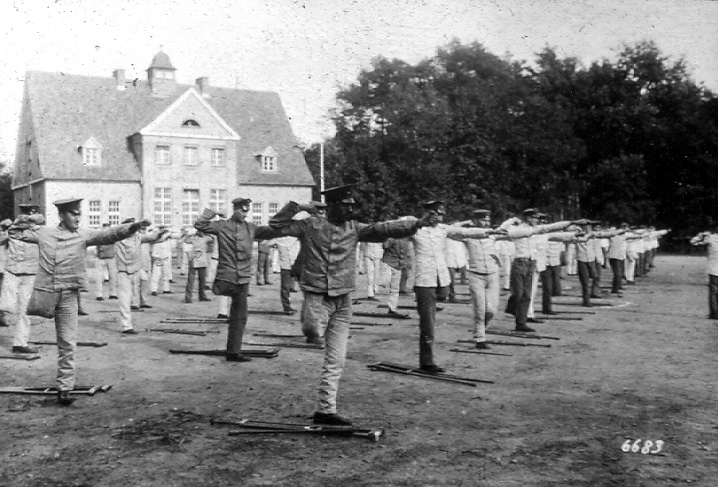 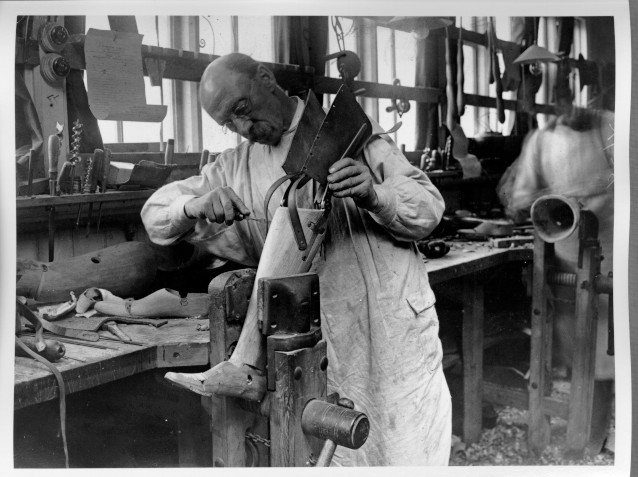 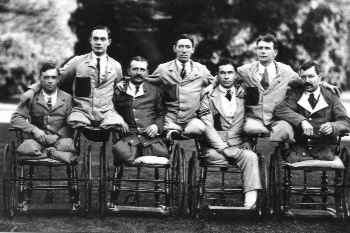 Krupp’s “Dikke Bertha” kanon
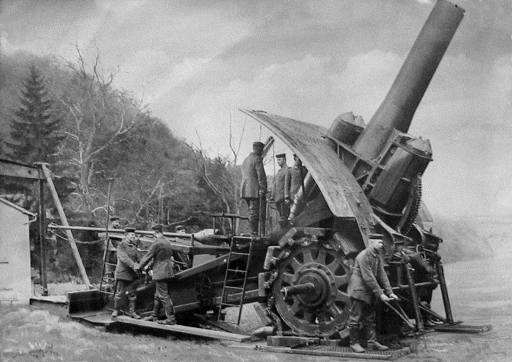 Strijd in de Kolonies
Britse Sikhs in India
Monument in New Delhi 	voor WOI
Gevechten in Afrika
Zwarte soldaten in de Duitse Schutztruppen[Duits Oost-Afrika]
Britse Sikh Bergtroepen
Strijd in Afrika
3e British Battalion, Nigeriaanse Brigade
Strijd in Saloniki, Griekenland
Franse koloniale mariniersCochin, China - 1916
De Verenigde Staten doen mee1917
Ondergang van de Lusitania
Het Zimmerman Telegram
[Speaker Notes: Toen Dld aan Mex vroeg mee te doen aan WOI in dit telegram voelden de VS zich bedreigd. Mex bedreigde nl het zuidelijk deel van de VS.]
Vertaling telegram:
We zijn van plan op 1 februari te beginnen met een onbeperkte duikbotenoorlog. Er zal desalniettemin naar worden gestreefd de Verenigde Staten van Amerika neutraal te houden. In het geval dat dit niet lukt, stellen we Mexico een verbond voor op de volgende basis: gemeenschappelijk oorlog voeren, gemeenschappelijk vrede sluiten. Genereuze financiële steun en akkoord van onze kant dat Mexico vroeger verloren gebied in Texas, Nieuw-Mexico en Arizona herovert. Details van deze overeenkomst laten wij geheel over aan uwe hooggeborene. Uwe hooggeborene zal het voorgaande in het diepste geheim en zo snel mogelijk nadat oorlog met de Verenigde Staten van Amerika zeker is aan de president mededelen en zal de suggestie toevoegen dat hij, op eigen initiatief, Japan zal uitnodigen voor onmiddellijke oorlogsdeelname en tegelijkertijd bemiddelen tussen Japan en onszelf. Maak alstublieft de President attent op het feit dat de meedogenloze inzet van onze duikboten nu het vooruitzicht biedt Engeland binnen een paar maanden tot vrede te dwingen. Ontvangst bevestigen. Getekend, ZIMMERMANN."
[Speaker Notes: Zimmerman was de Duitse minister van BuZa]
De Yankeeskomen!
Soldaten VS in de loopgraven
Door de Industriele Revolutie:Nieuwe Wapens
Franse Renault Tank
Britse Tank bij Ieper (Belgie)
U-Boten
Door U-Boten getorpedeerde Geallieerde Schepen
Vliegtuigen
Max Edler von Poosch, 1917
‘Azen’ van WOI
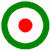 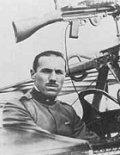 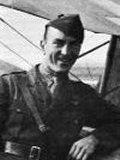 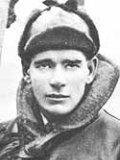 FrancescoBarraco, It.
Eddie “Mick”Mannoch, Br.
Eddie Rickenbacher, US
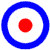 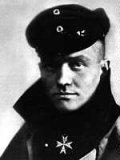 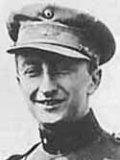 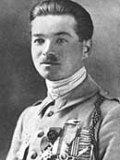 Manfred vonRichtoffen, Ger.[The “Red Baron”]
Rene PaukFonck, Fr.
Willy Coppens deHolthust, Belg.
Curtis-Martin Vliegtuigfabriek VS
De Zeppelin
Vlammenwerpers
Granaatwerpers
Gifgas
Machinegeweer
“Kunst”vanWOI
“Een straat in Arras”John Singer Sargent, 1918
“Oppy Wood” – John Nash, 1917
“De Naamlozen”Albin Eggar-Linz, 1914
“Vergast en gewond”Eric Kennington, 1918
“Pad van Glorie”C. R. W. Nevinson, 1917
Duitse Spotprent:“Geschikt voor dienst!”, 1918
1918 Spaanse Griep:
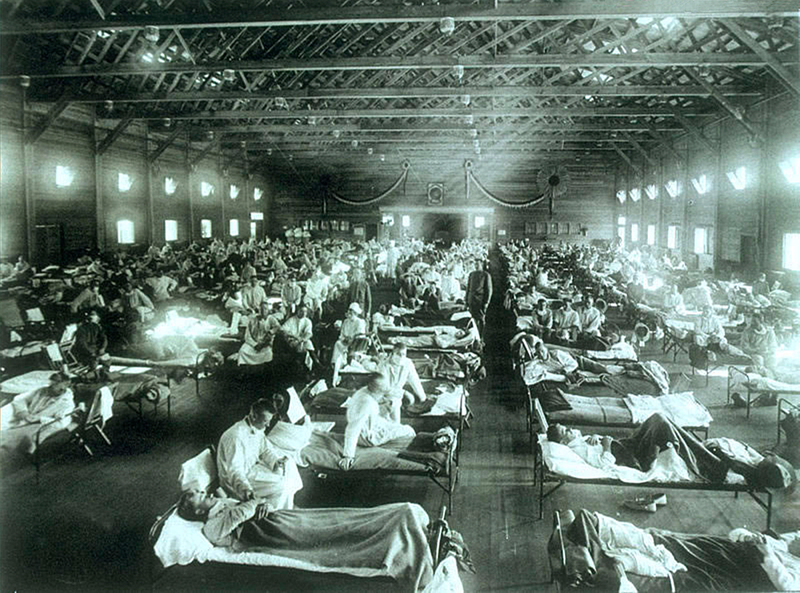 Militair hospitaal met griepslachtoffers
1918 Spaanse Griep:
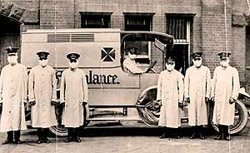 20.000.000 – 100.000.000 doden?
11-11-1918: 11.00 uur
Wapenstilstand!
9,000,000 Doden
De Somme: Amerikaanse begraafplaats, Frankrijk
116.516 Amerikanen stierven
WOI Slachtoffers